Exploring the Use of Educational Digital Storytelling with Multilingual and Multicultural Business Students: Implications for Enhancing Learners’ Academic Writing Skills
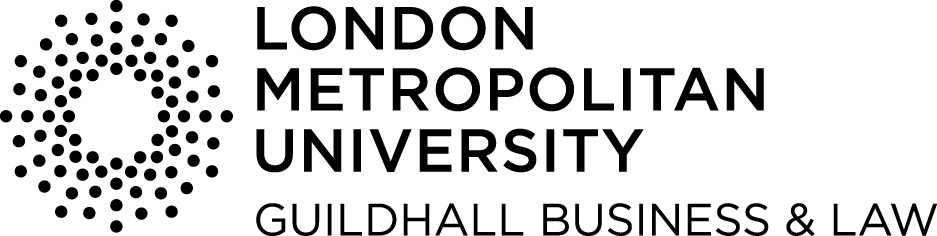 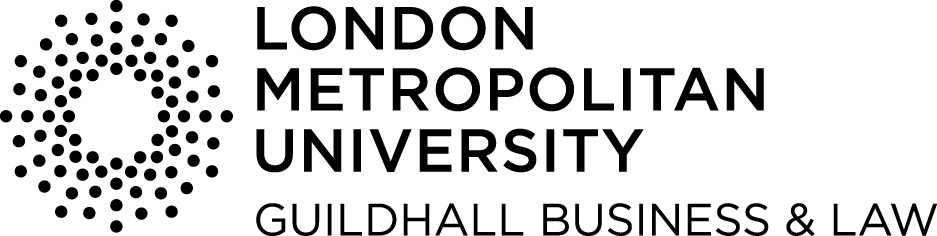 Methods
Introduction
Implications/Recommendations
Educators need to:
be cautious when using this new technique - i.e., Ss may not have access to the internet.
support mature Ss who might have limited experience in using digital skills.
provide necessary training and continuous support to avoid any kind of discrimination.
emphasize the product as well as the process as Ss develop their academic skills while preparing their digital stories.
focus on assessing Ss’ writing skills rather than the elements that Ss use to make their stories more attractive.
have a detailed plan which can guide the Ss.
have clear assessment criteria and ensure they match with the curricular goals.
ensure all students have access to the necessary equipment, i.e., laptop.
Although various studies have explored EDS in primary (Liu et al., 2018) and secondary education (Anderson et al. 2018), few studies have explored the impact of EDS on Ss’ writing skills (Balaman, 2018) and motivation (Hava, 2019) in HE.
The current study explored the use of EDS with undergraduate Business School students to develop multilingual and multicultural learners’ writing skills and enhance their motivation towards learning in the post-Covid era.
The aim
What are students’ attitudes towards the use of Educational digital storytelling in Business and Management Studies?
Description of the study
Question 1
Educational Digital Storytelling (EDS)
Academic Achievement (writing)
What is the impact of using this approach on students’ professional skills, i.e., digital literacy, writing, self-regulation, motivation)?
Question 2
Sample of Ss’ work
36
29 vs 21
10
According to research, Educational Digital Storytelling (EDS) is a pioneering learning-oriented technology-enhanced approach which allows students (Ss) to develop a wide range of academic and professional skills (Yildiz Durak, 2018). 
Ss were asked to tell their own digital stories using either blogs, websites or video presentations and were engaged in interactive seminars for a whole academic semester. 
EDS provides an opportunity for Ss to solve problems and develop their digital skills while becoming more confident with technology through experimentation. 
This study intended to investigate how to use EDS activities to facilitate students’ digital literacy in HE.
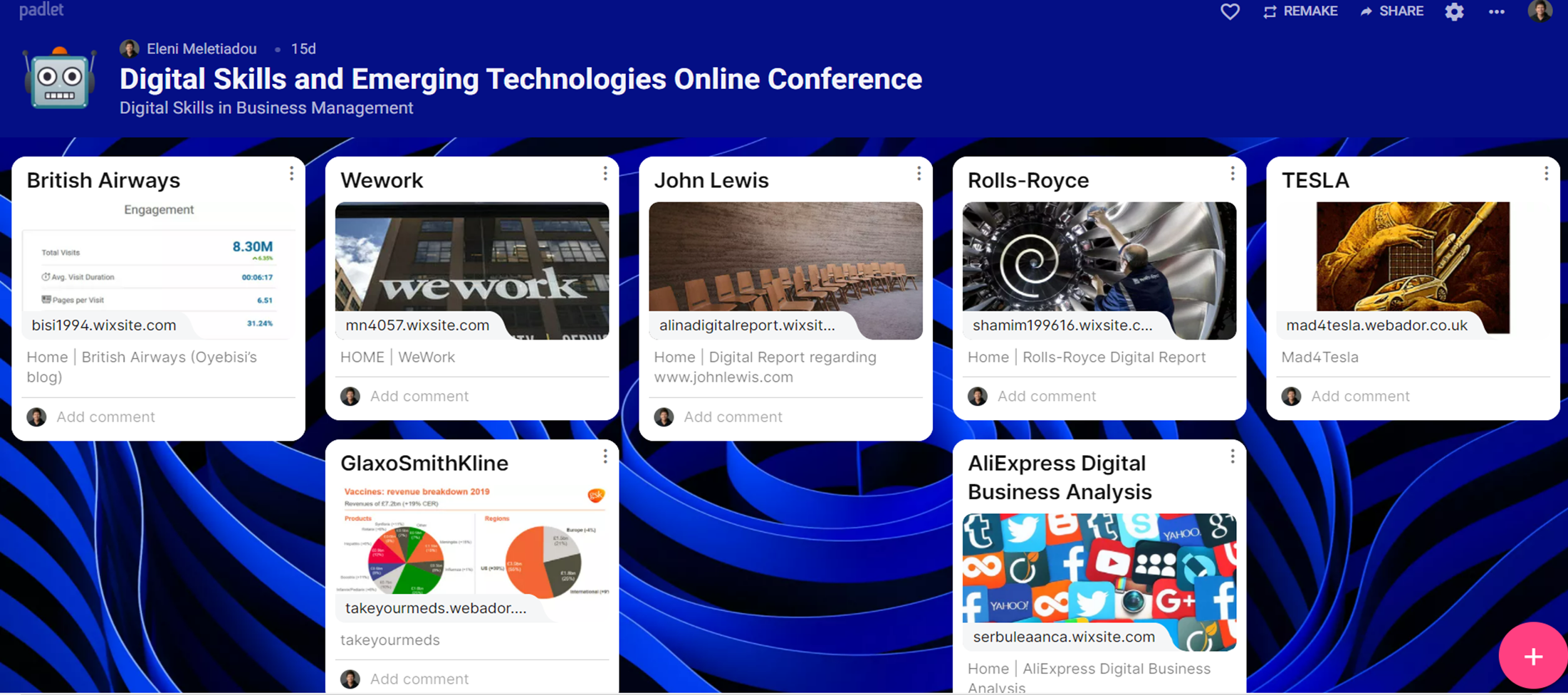 Conclusion
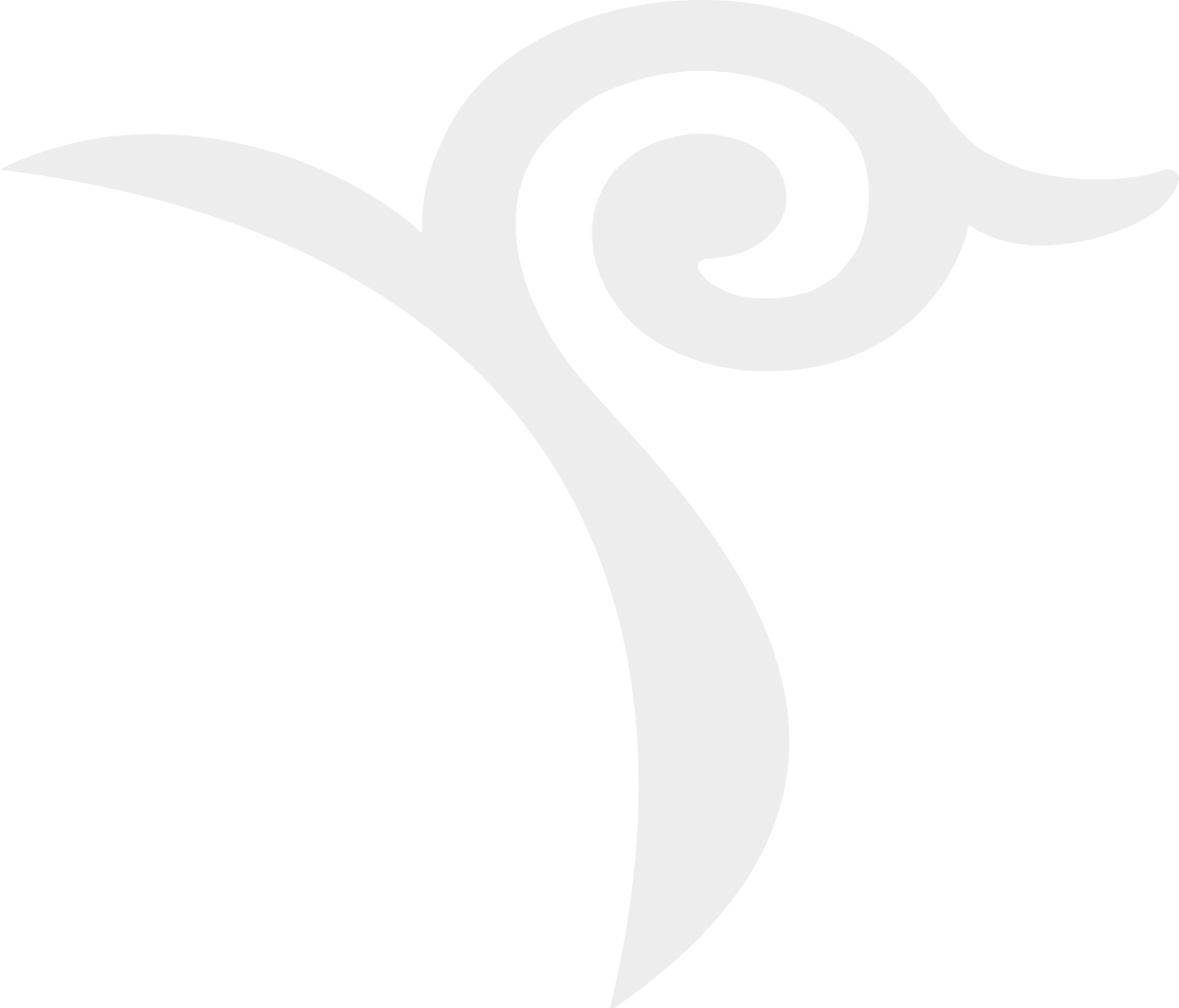 Findings
Men vs
 Women
Low achieving 
students
Average-achieving
 students
High-achieving 
students
Personal information
Dr Eleni Meletiadou  /  Senior Lecturer / Course Director
Guildhall School of Business and Law / London Metropolitan University
London, UK








Email: e.meletiadou@londonmet.ac.uk
Bibliography
4
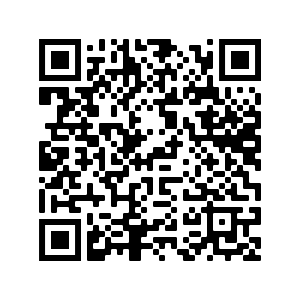 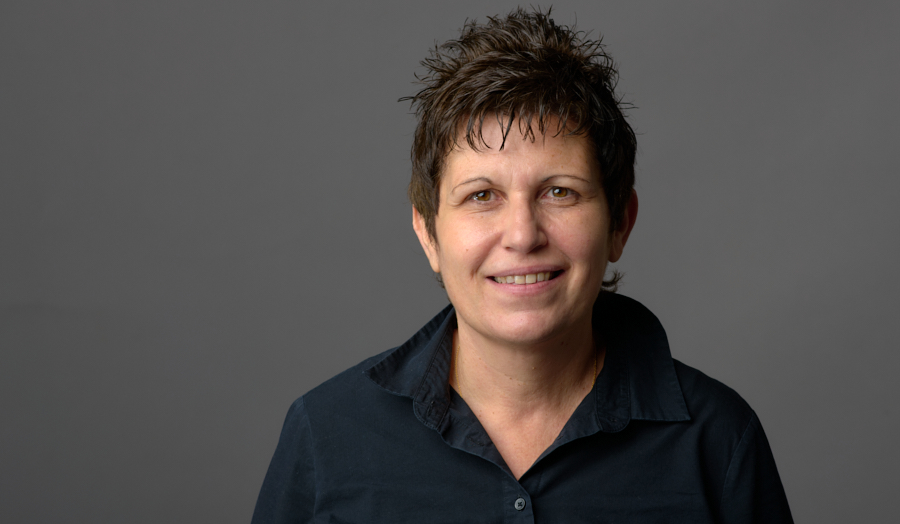 EDS Implementation Scheme